Pingnan Lu(Ping)
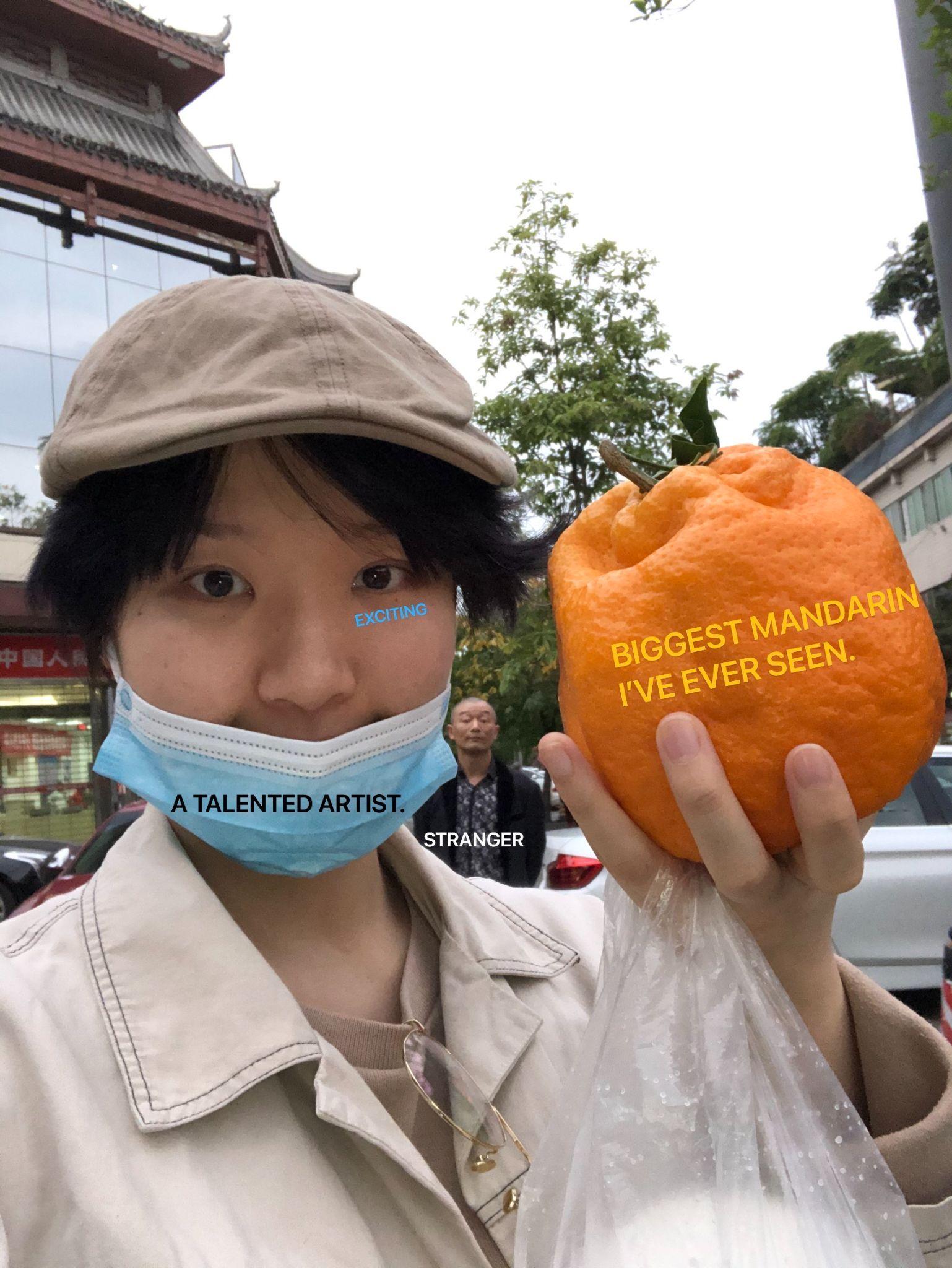 Pingnan Lu is a talented illustrator, comic artist, and visual creator originally from China and currently based in New York City. Her works have been recognized by many international Art/ Design competitions including but not limited to the Society of Illustrators, Communication Arts, Japan Illustrator's Association, China Illustration Biennial, IJungle Illustration Awards, etc. With a delicate artistic style, she expertly crafted captivating narratives through spatially aware shapes. Drawing upon her expertise in printing and binding, Pingnan creates exquisite artworks that come to life as tangible entities. Her works reflect her intriguing soul and profound contemplation, allowing audiences to intuitively connect with her unique perspective.

pingnan-lu.com
Photo/Headshot
Gift Box
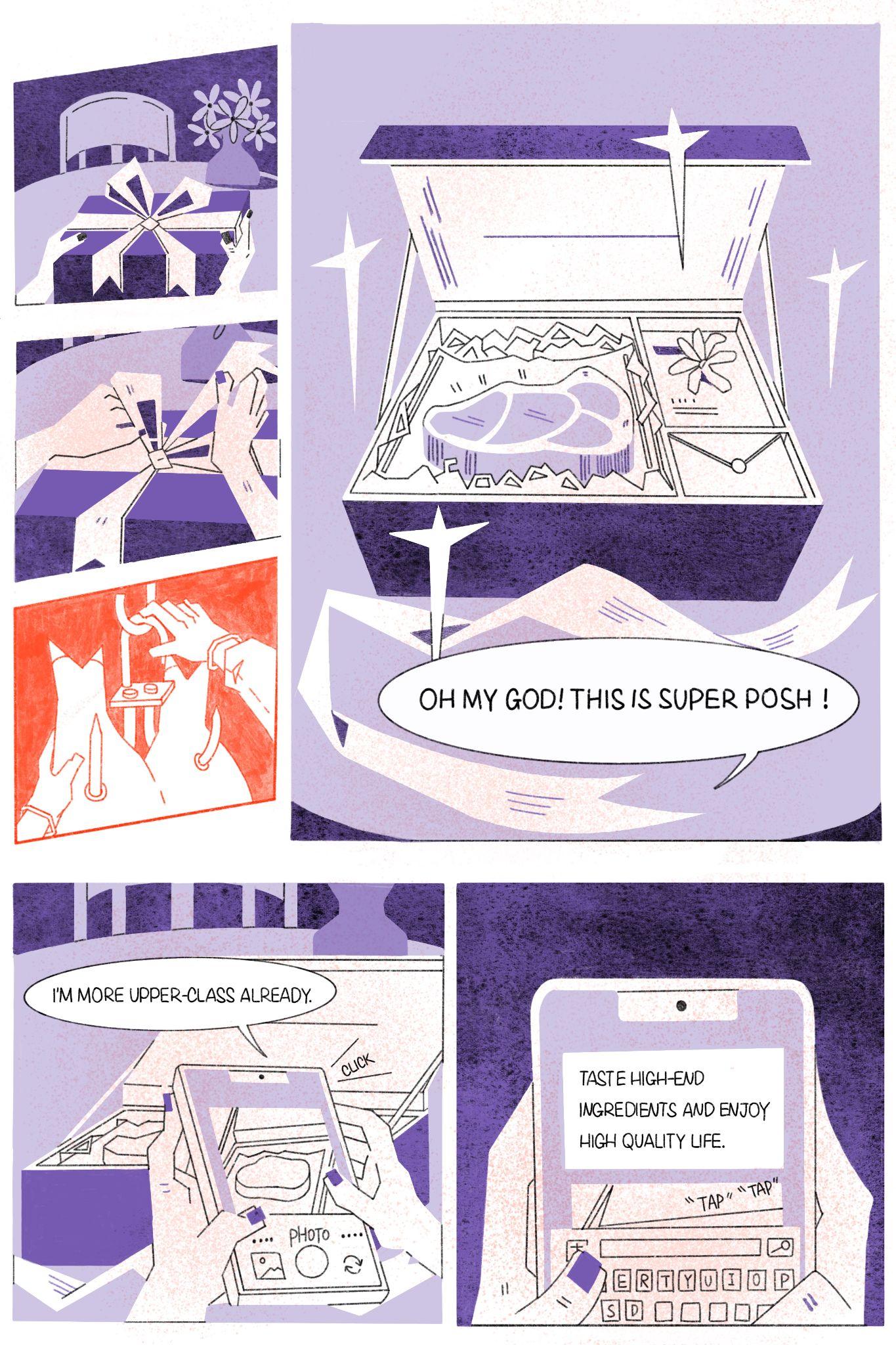 "The Gift Box" is an animal allegory comic born from my pessimistic thoughts. The story begins with a distress letter written by a pig on a farm, narrating the tragic tale of the pigs. It depicts the story of two pigs, who will inevitably be turned into commodities. The story often employs metaphors and analogies, drawing connections between the pigs' lives and real-life human experiences. Dialogues between humans and humans, and pigs between pigs, express my confusion about the better life and society.

The book features a letterpress-printed cover and Riso-printed interior pages.  Personally, I enjoy exploring different printing techniques and aspire to create beautiful books that allow readers to experience the warmth of printed materials.
Detail of one of your images
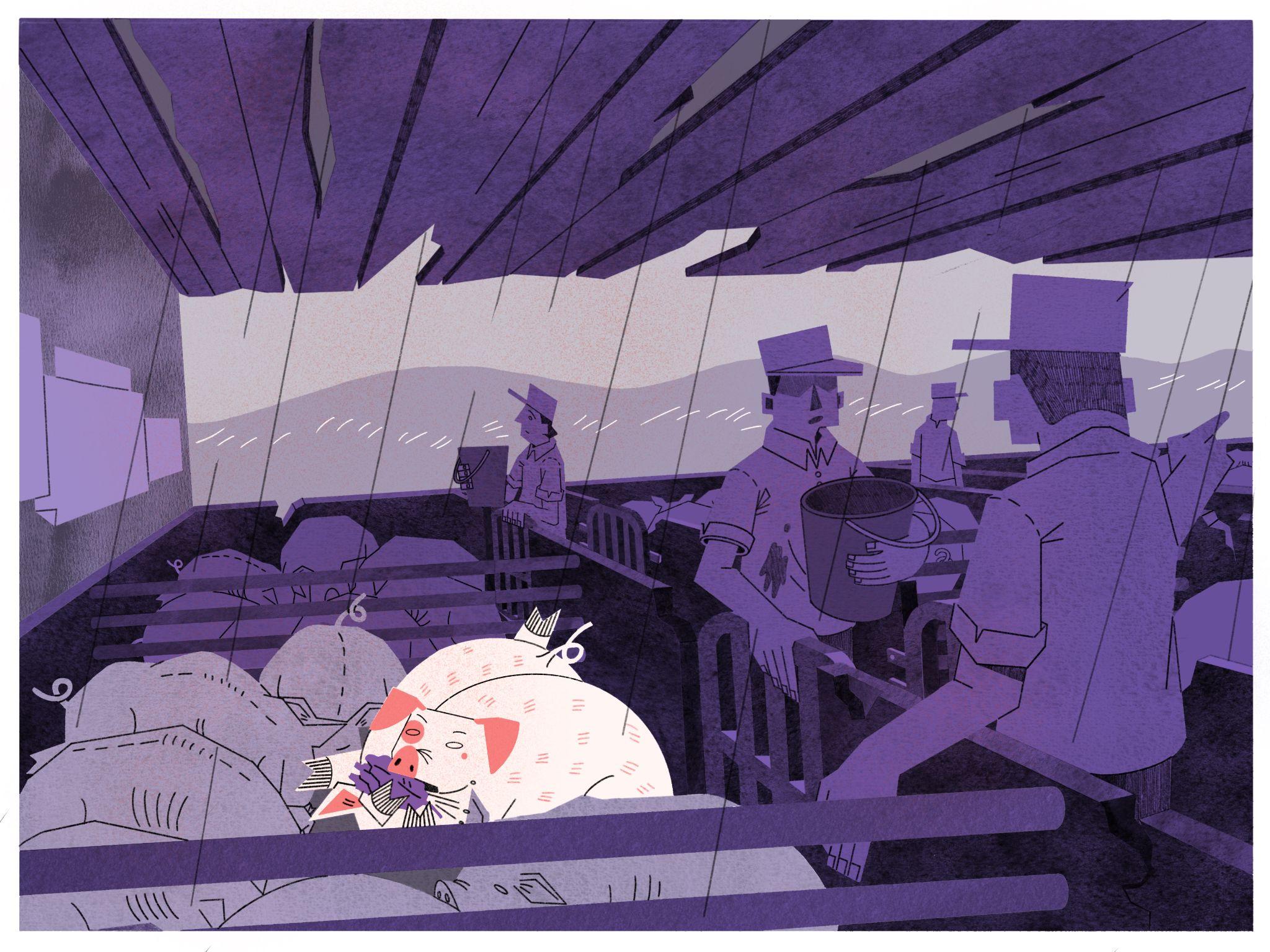 Final Art Sample 1
Two Pages from my comic
Digital

Book size 9 x 6.5 inch
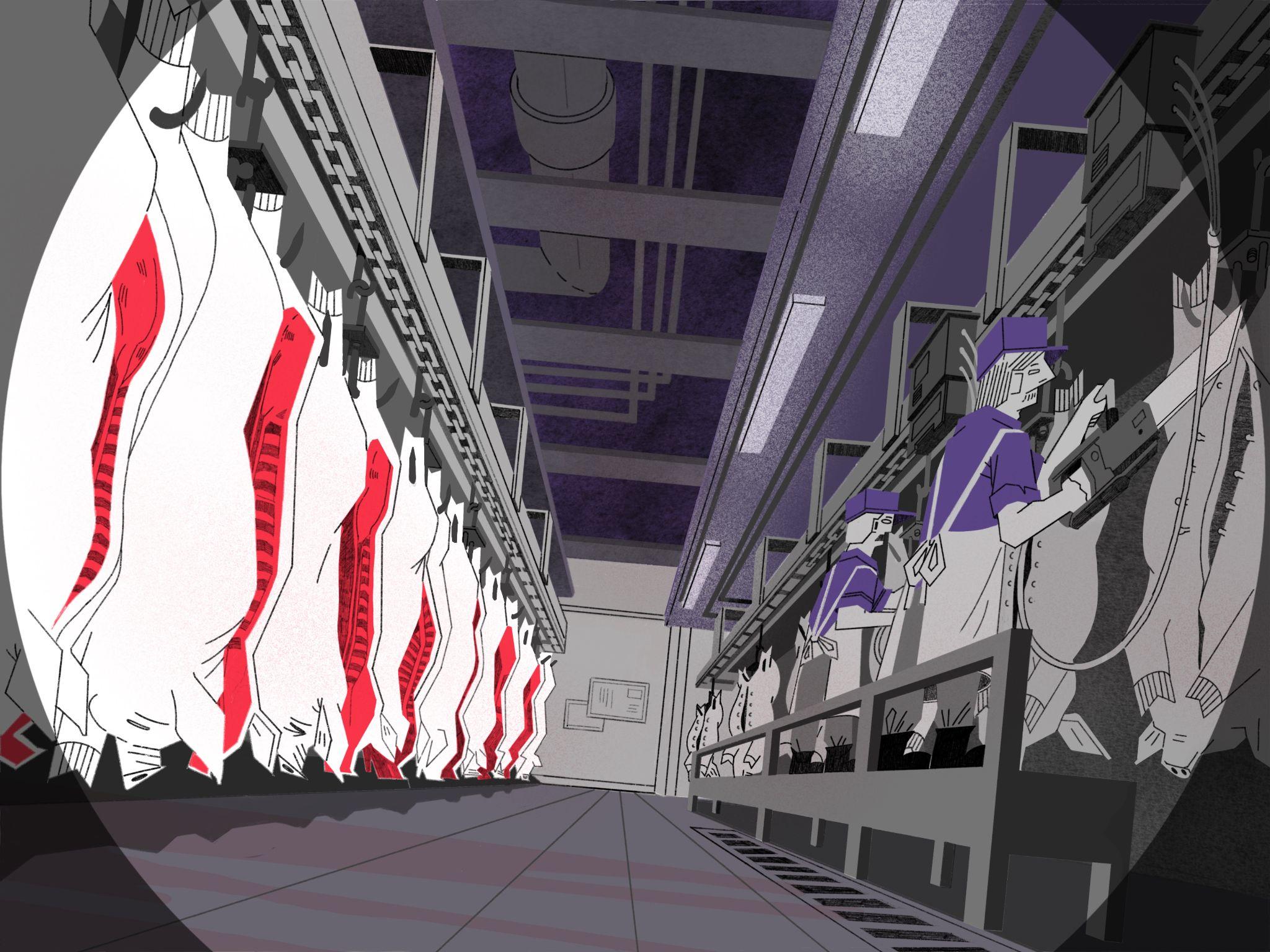 Final Art Sample 2
Two Pages from my comic
Digital

Book size 9 x 6.5 inch
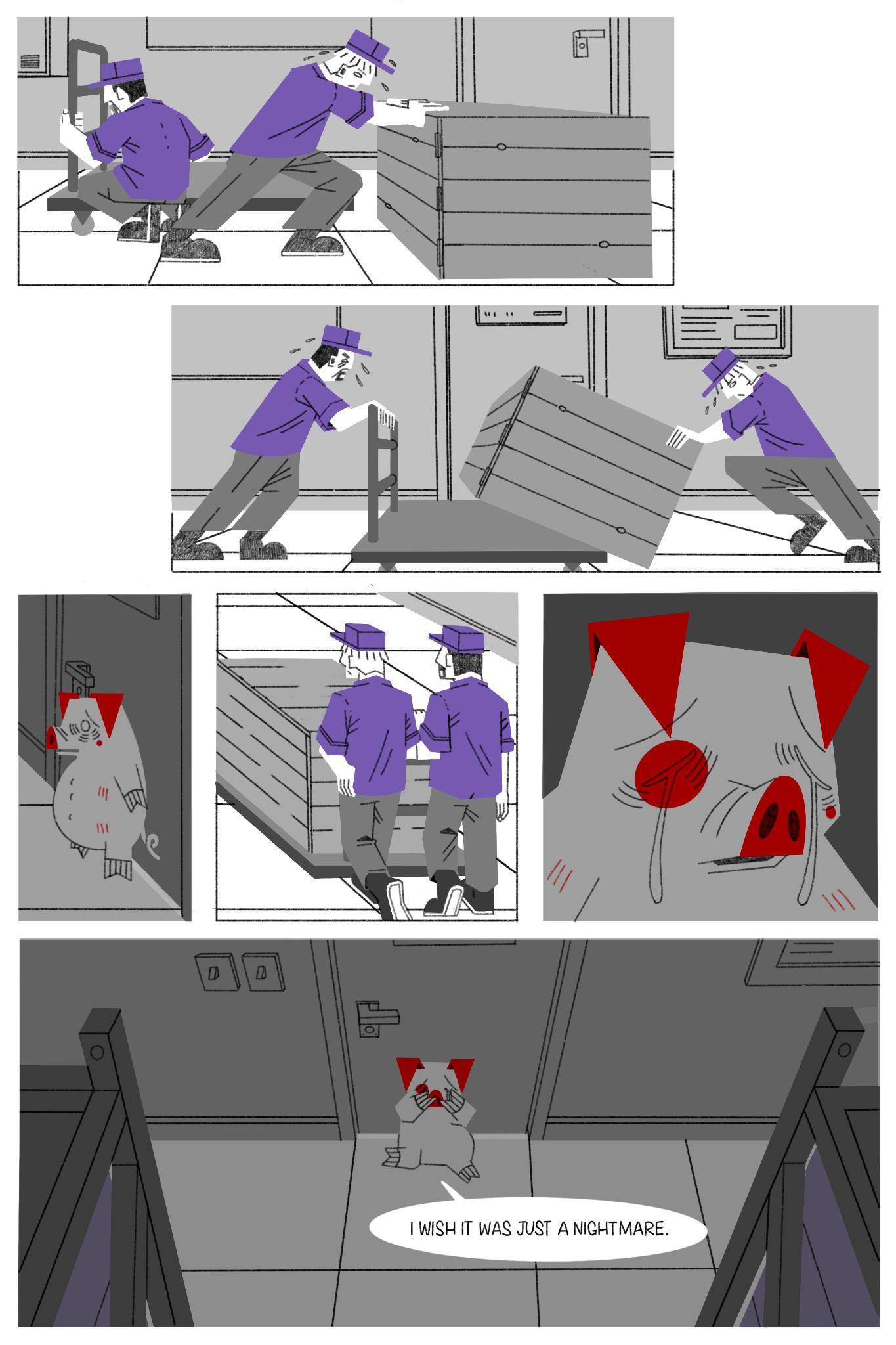 Two Pages from my comic
Digital

Book size 9 x 6.5 inch
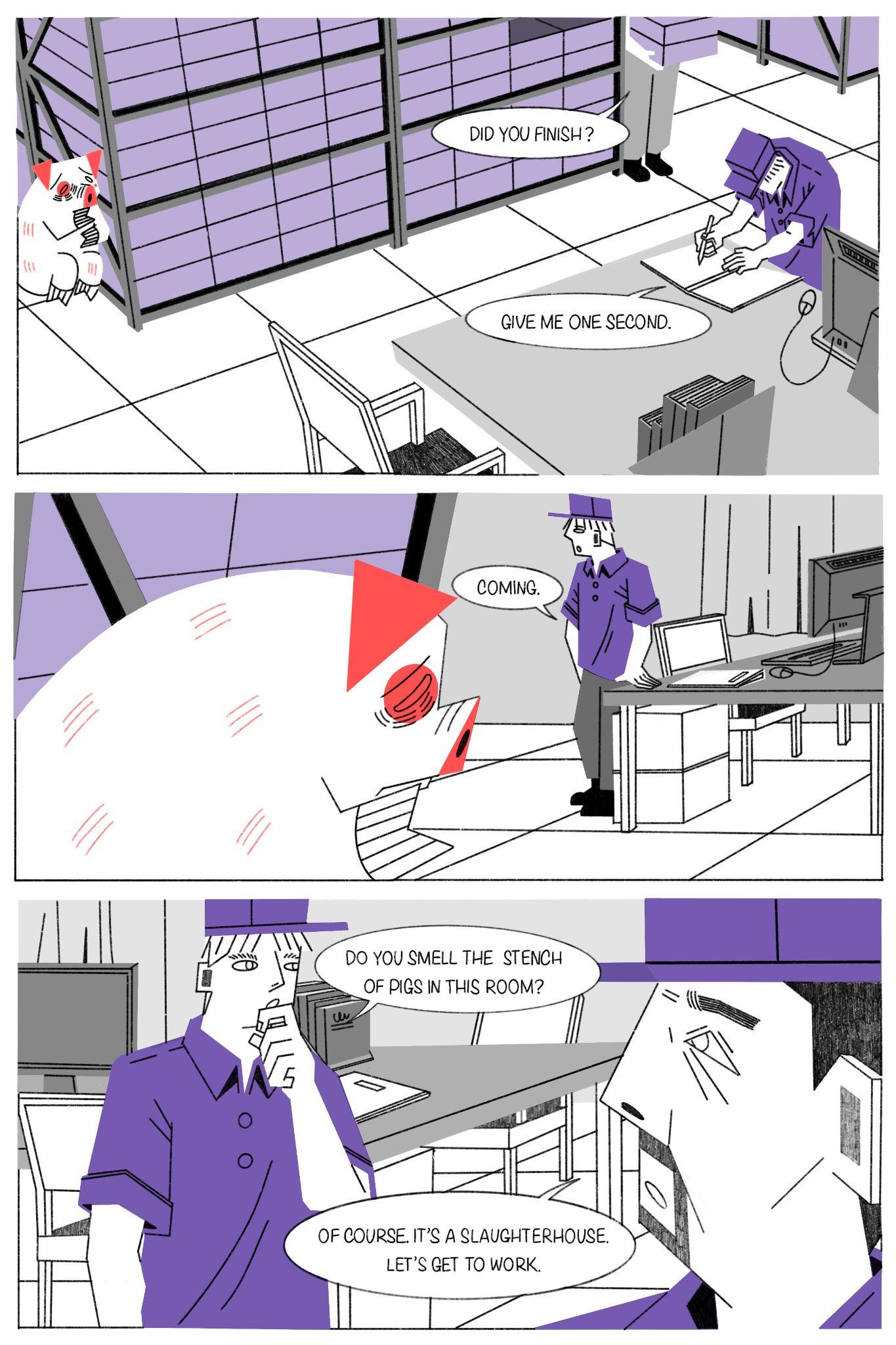 Two Pages from my comic
Digital

Book size 9 x 6.5 inch